CORDAGES, COMMANDES ET NOEUDS
ADMJSP / Pôle Pédagogie – 2024 – Version 2
Cordages, commandes, Nœuds
Cordages

Commandes

Nœud coulant

Nœud plat

Nœud tête d'alouette

Nœud de batelier

Nœud d'amarre

Amarrage d'une lance
Objectifs
A la fin de cette partie, vous serez capable de connaître les caractéristiques des cordages, des commandes en service au SDMIS et les 6 nœuds.
2
Introduction
De - en - utilisé lors des sauvetages au profit du LSPCC, ils font partie du matériel réglementaire et sont usités des éts en étage

Cordages et les commandes doivent être transportés à l'abri de l'humidité et des souillures par des produits chimiques ou par de la terre, gravier, etc.

Après emploi cordages et commandes souillés  nettoyer à grande eau, suivi d'un séchage à l'ombre et d'un brossage destiné à éliminer le sable et les petits cailloux.
3
Cordage
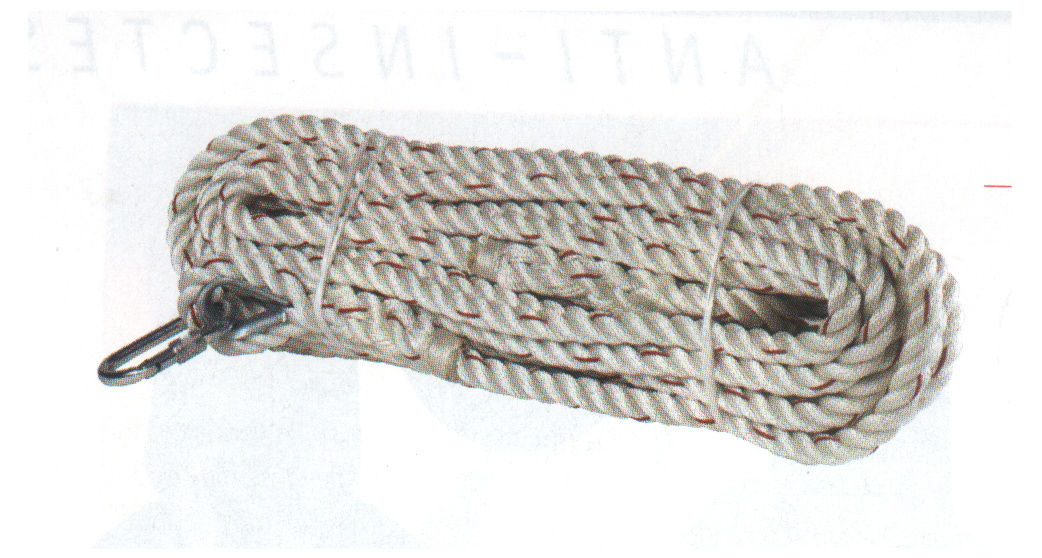 4
Cordage
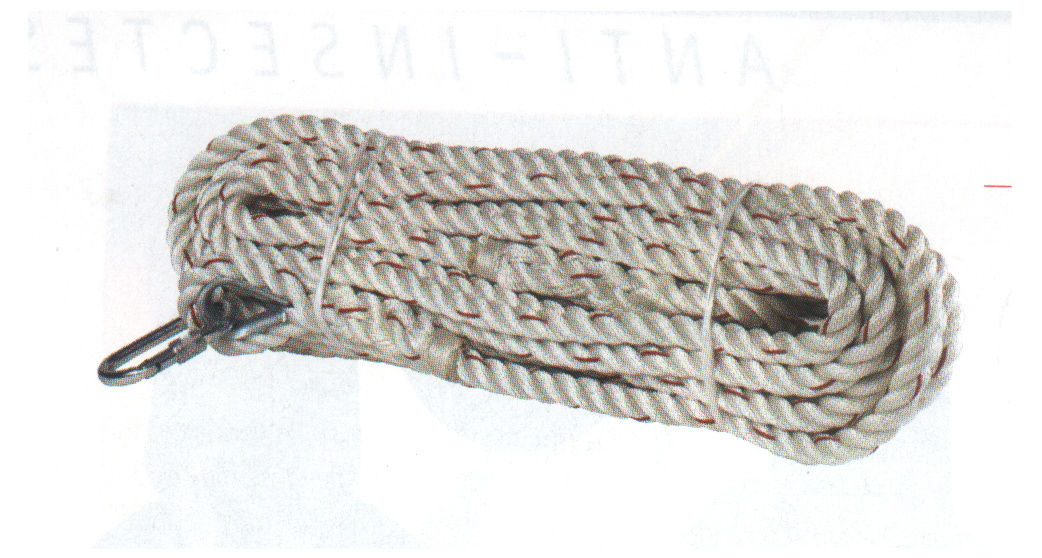 Utilisation : 

amarrer ou remonter du matériel lourd.
Caractéristiques du cordage :
5
Cordage
Manœuvres :
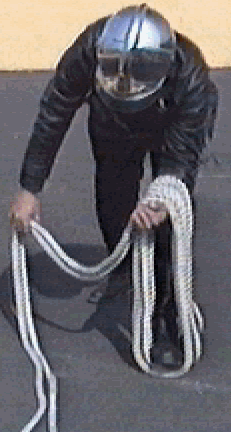 Enrouler le cordage :
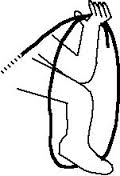 Roulé le cordage se porte en bandoulière.
6
Cordage
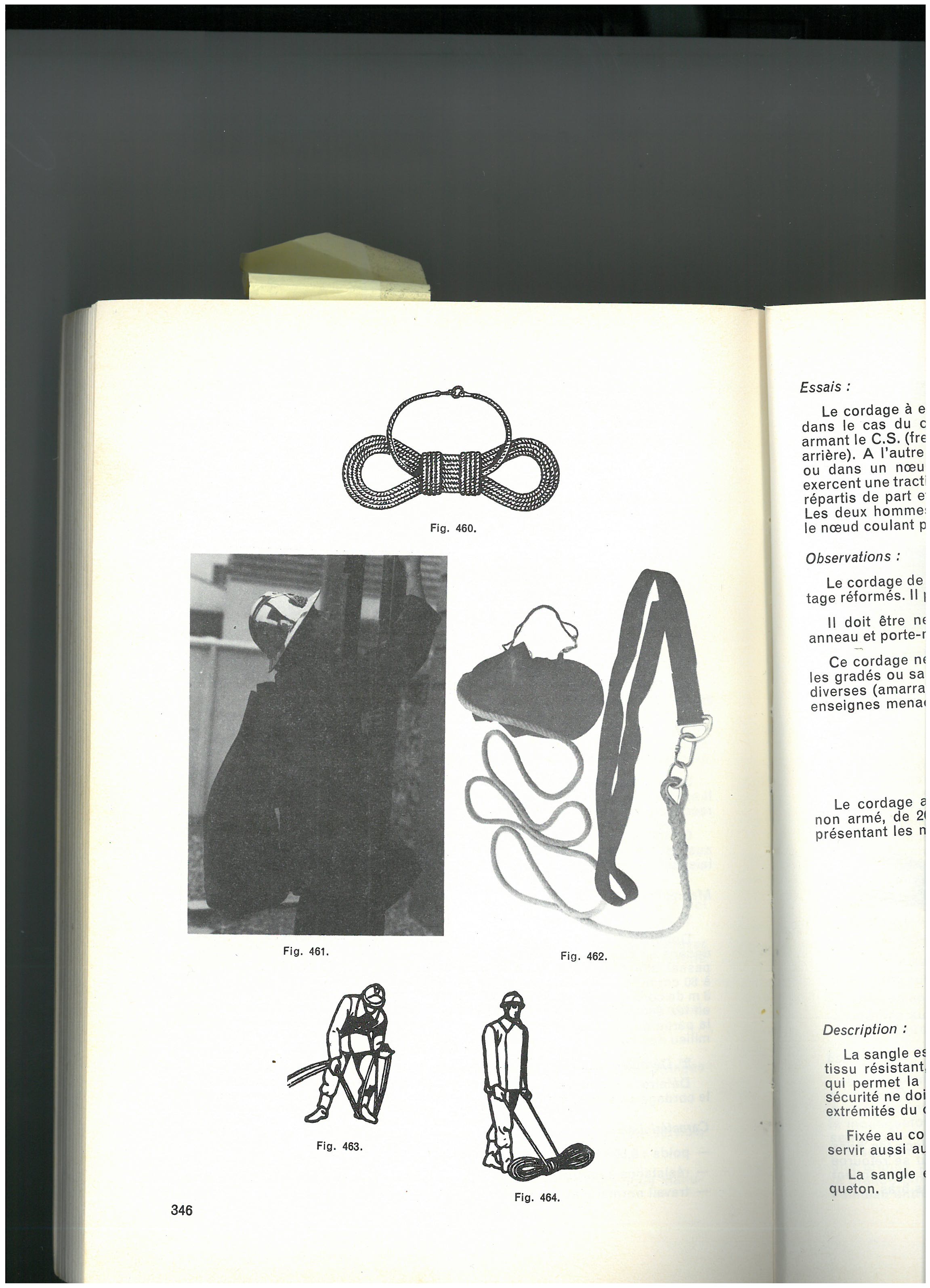 Manœuvres :
Dérouler le cordage :
7
Cordage
Manœuvres :
Épreuve : 

 Tous les 6 mois s’il n’est pas utilisé ou après chaque utilisation.

- 8 hommes en traction, 3 tractions successives et sans à-coups.
8
Commande
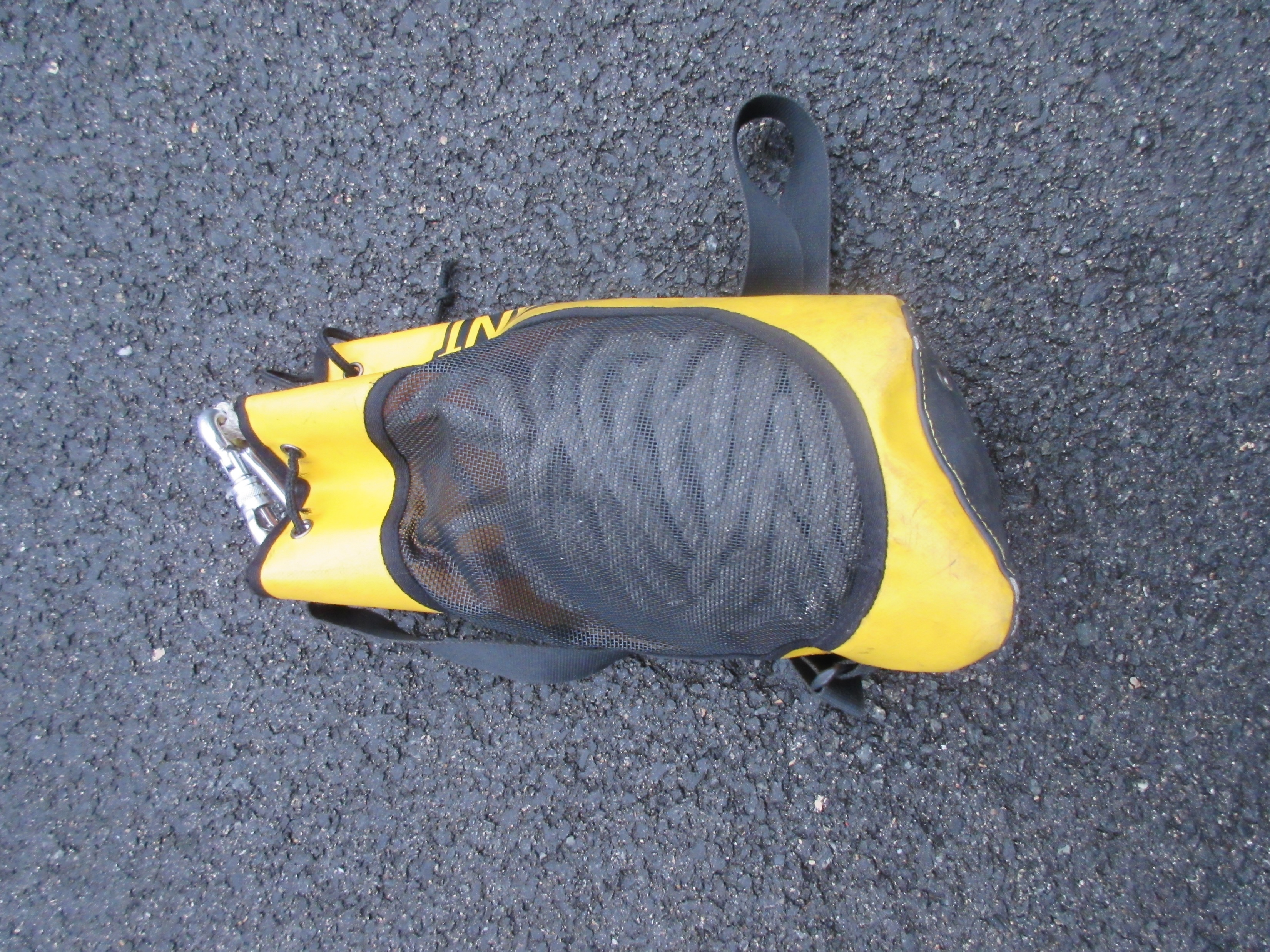 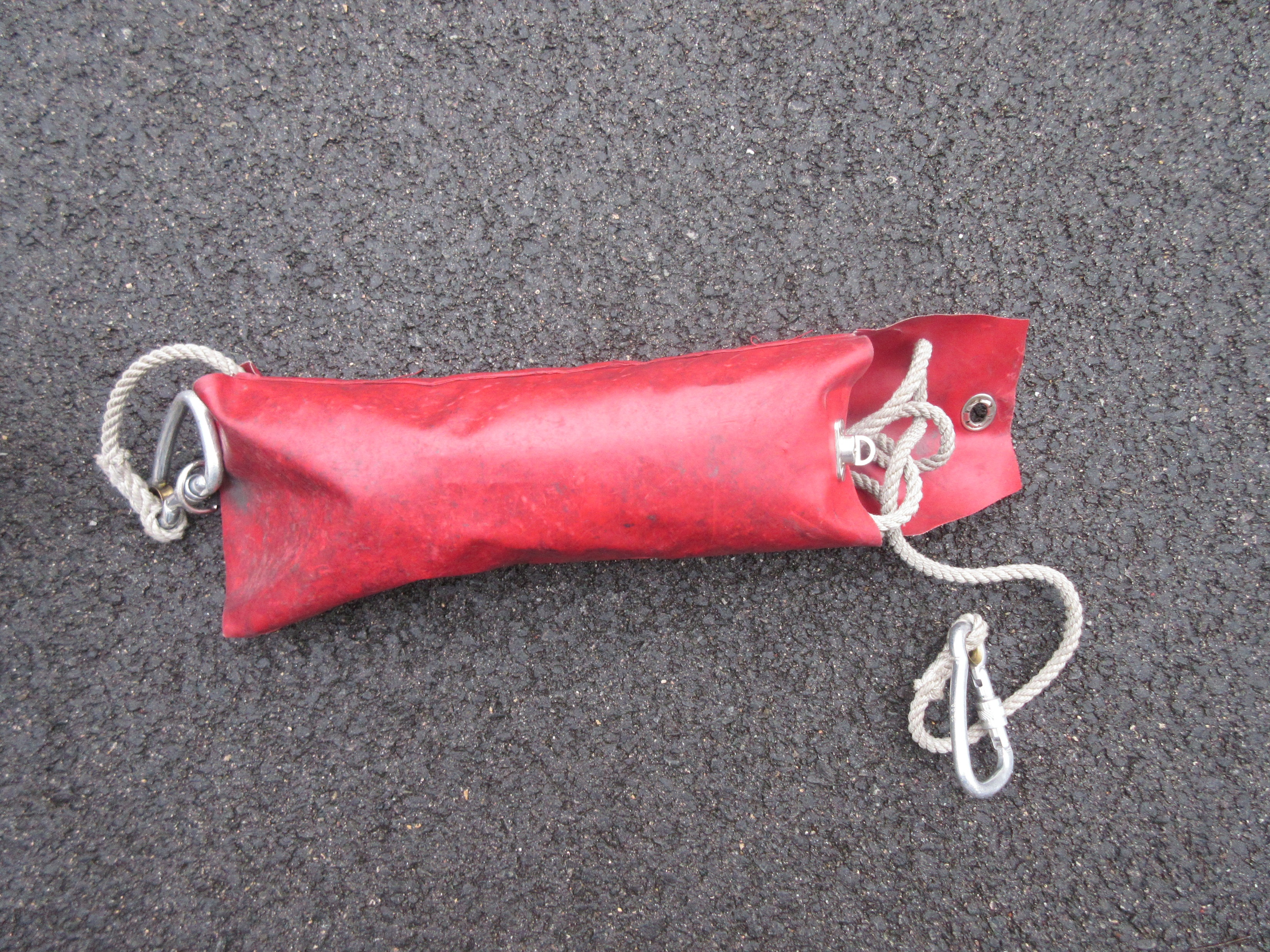 9
Commande
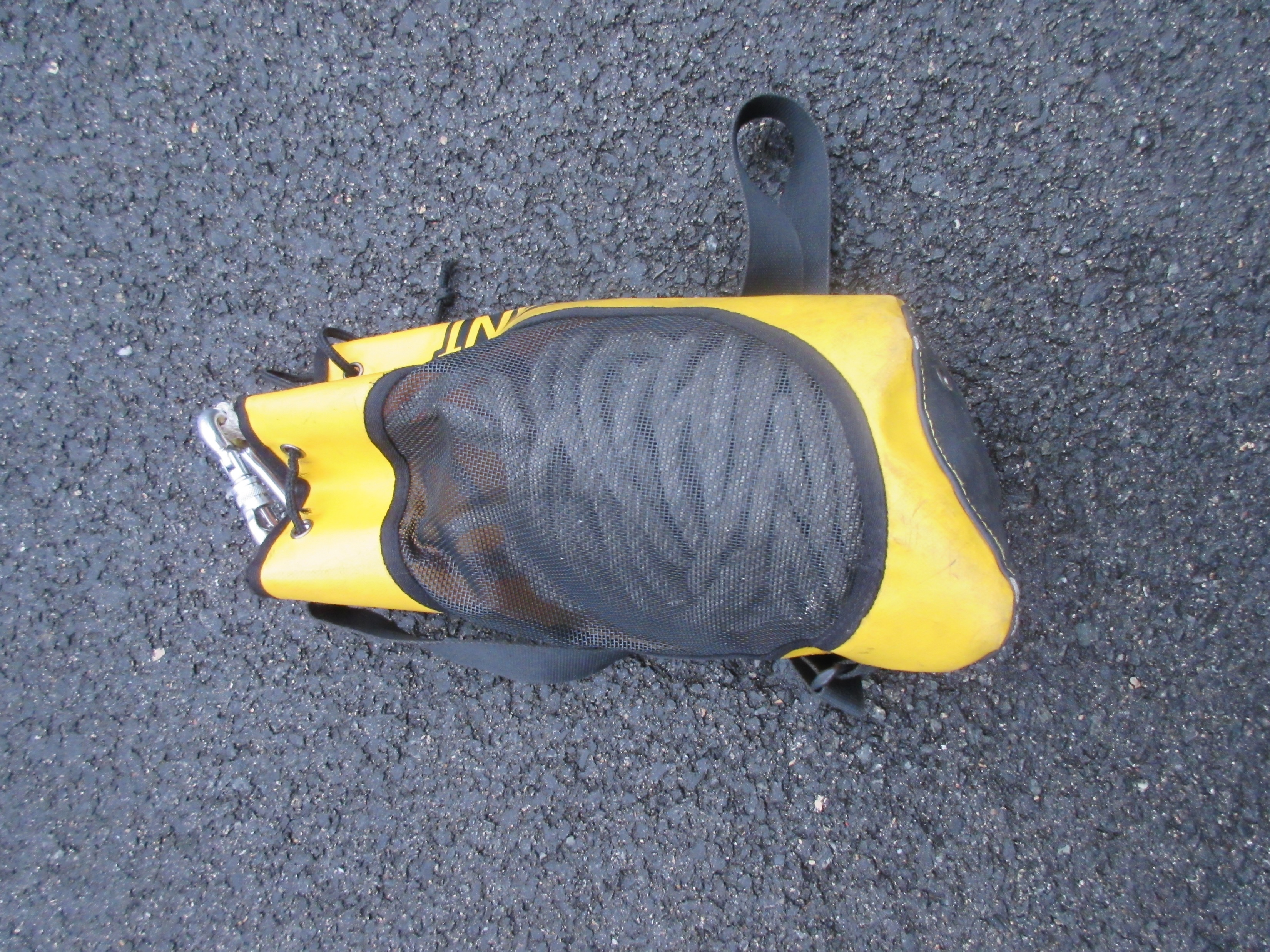 Utilisation :

 Déborder une victime d’une façade
 Monter ou descendre du petit matériel d’incendie ou de sauvetage.
Caractéristiques de la commande :
10
Commande
Rouler une commande :
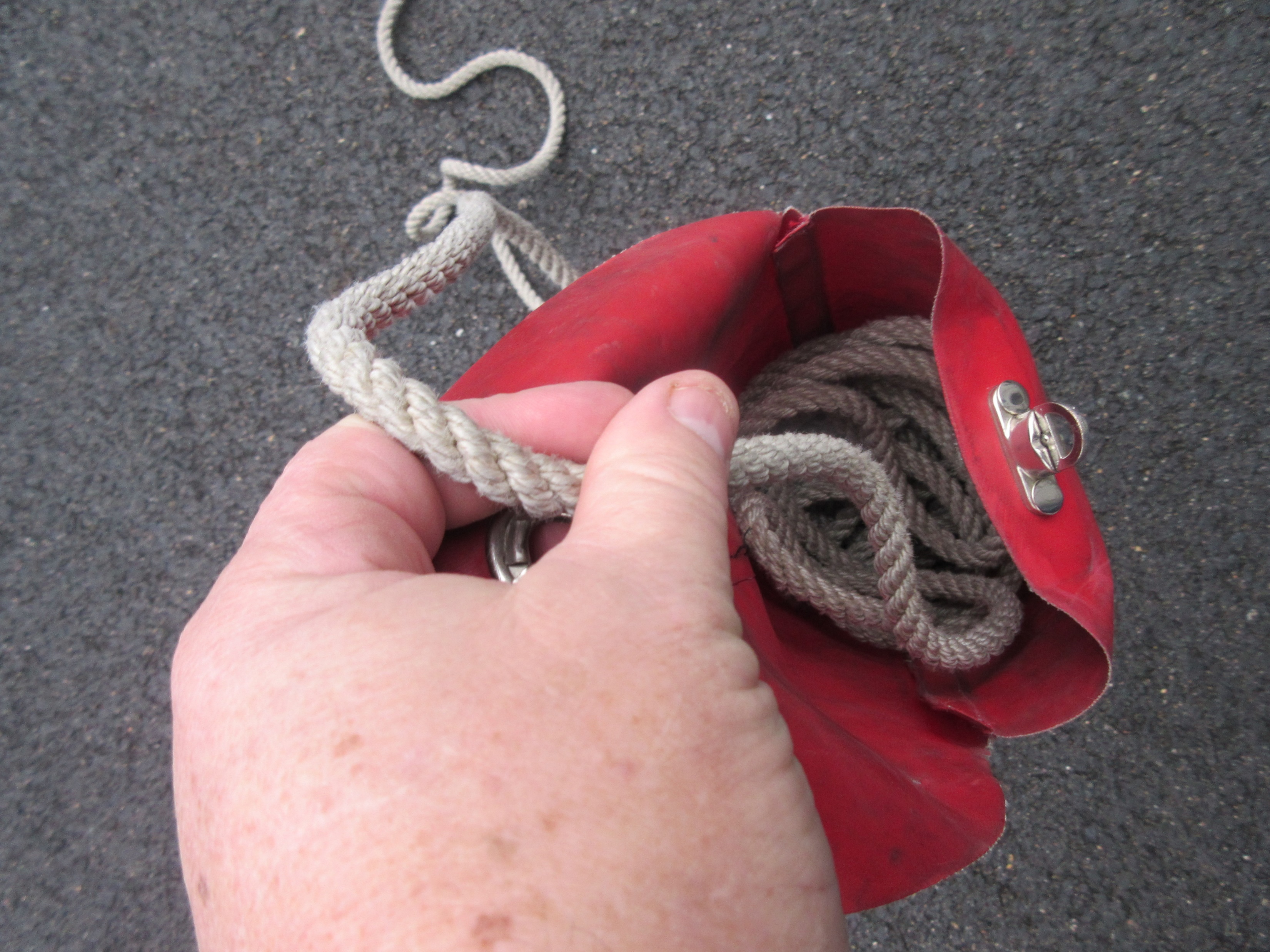 11
Commande
Rouler une commande :
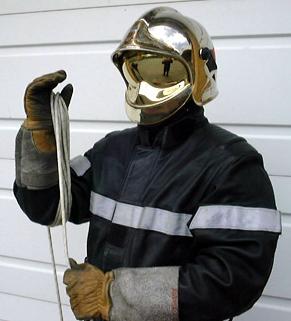 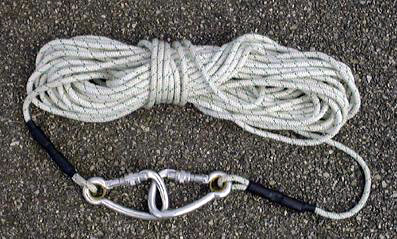 12
Commande
Dérouler une commande :
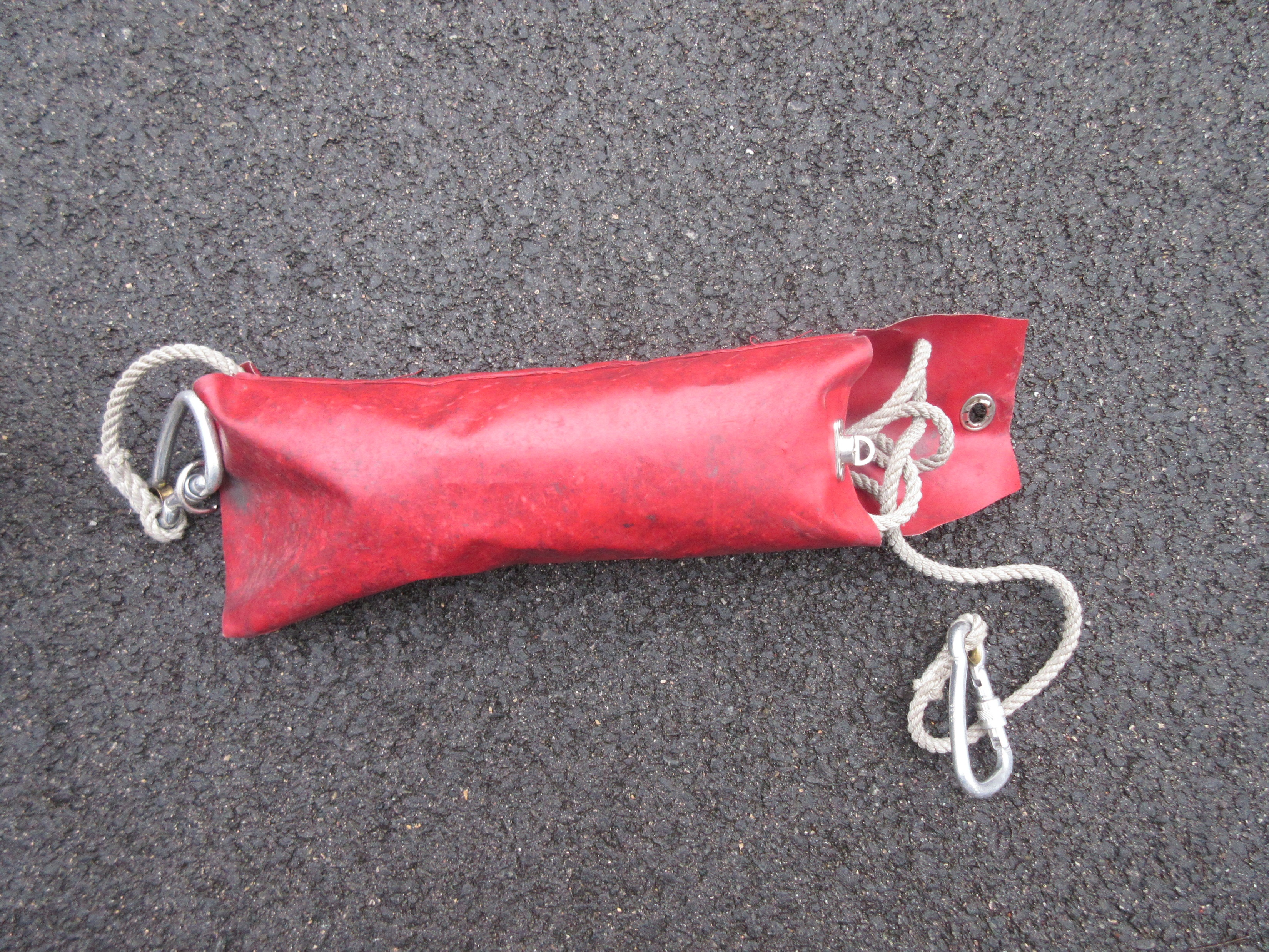 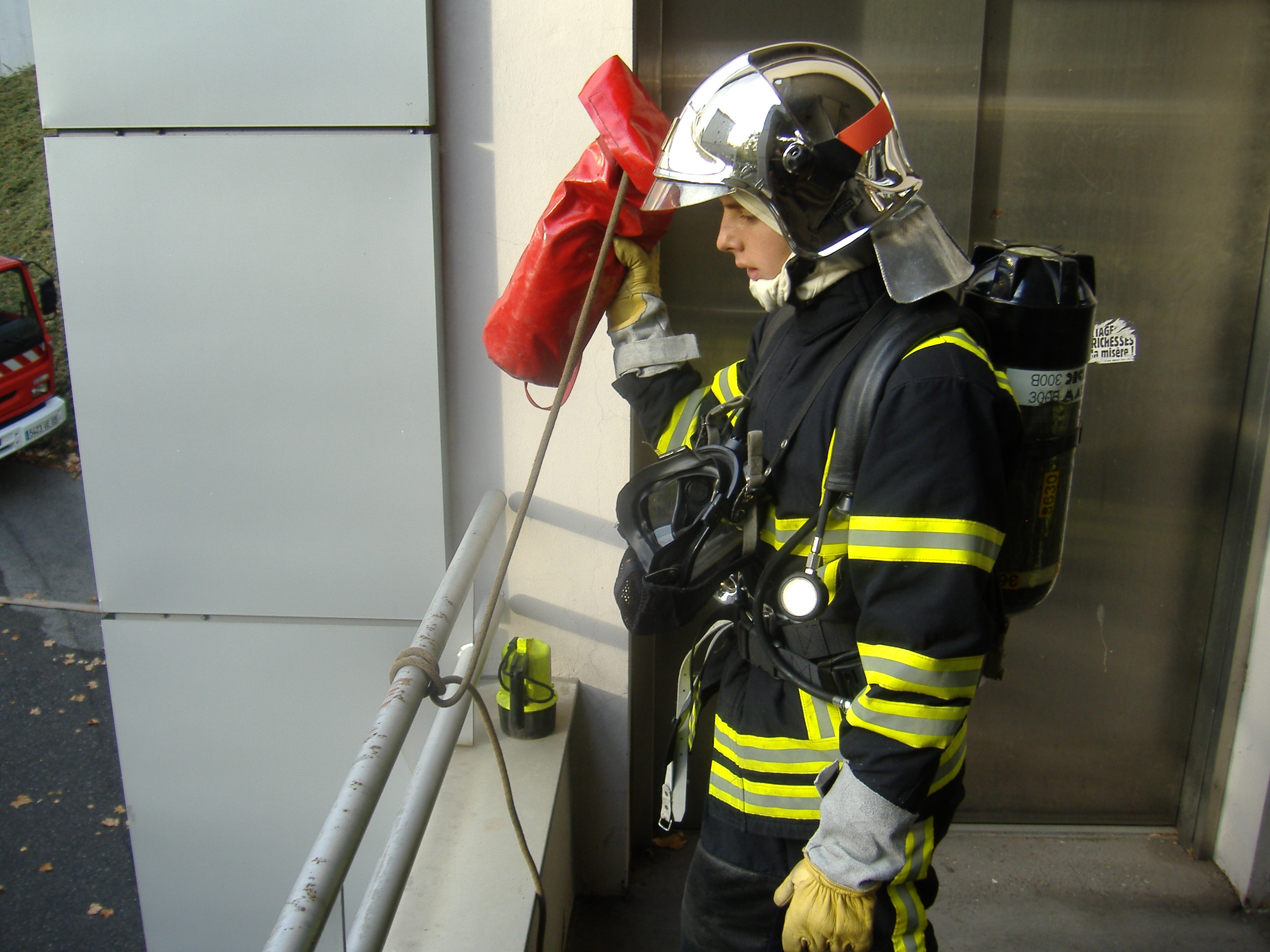 13
Commande
Épreuve : 

 Tous les 6 mois s’il n’est pas utilisé ou après 
chaque utilisation.

 Vertical : 2 hommes en traction

 Horizontal : 4 hommes en traction, 3 tractions 
successives et sans à-coups.
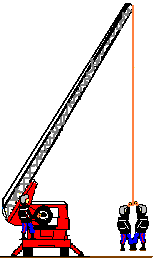 14
Nœuds
15
Nœuds
Nœud coulant : 
Sert à amarrer les pièces lourdes, à prendre un point d'appui pour les cordages, à hisser du matériel d'incendie ou de sauvetage et à amarrer les victimes pour les éloigner des baies avec une commande.
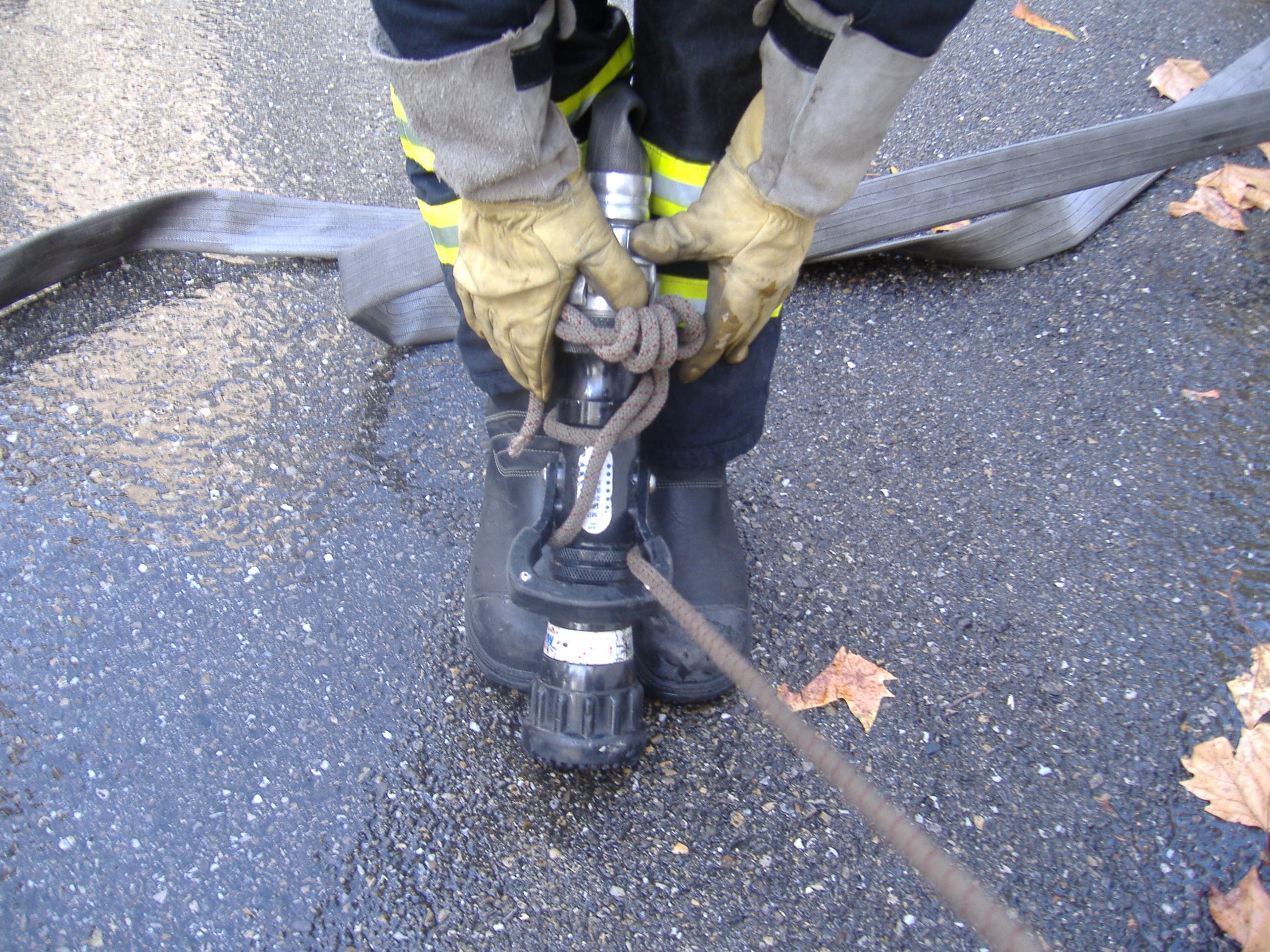 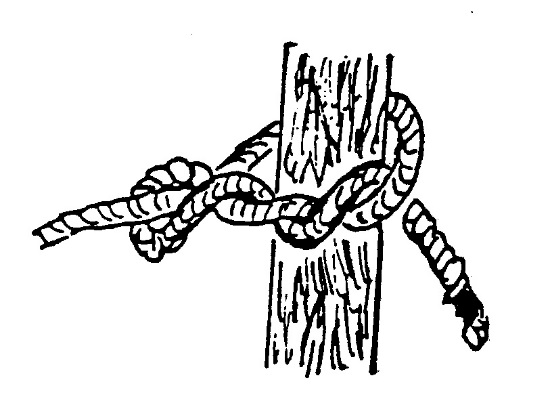 16
Nœuds
Nœud plat ou droit : 
Sert à réunir 2 cordages ou 2 commandes de même diamètre.
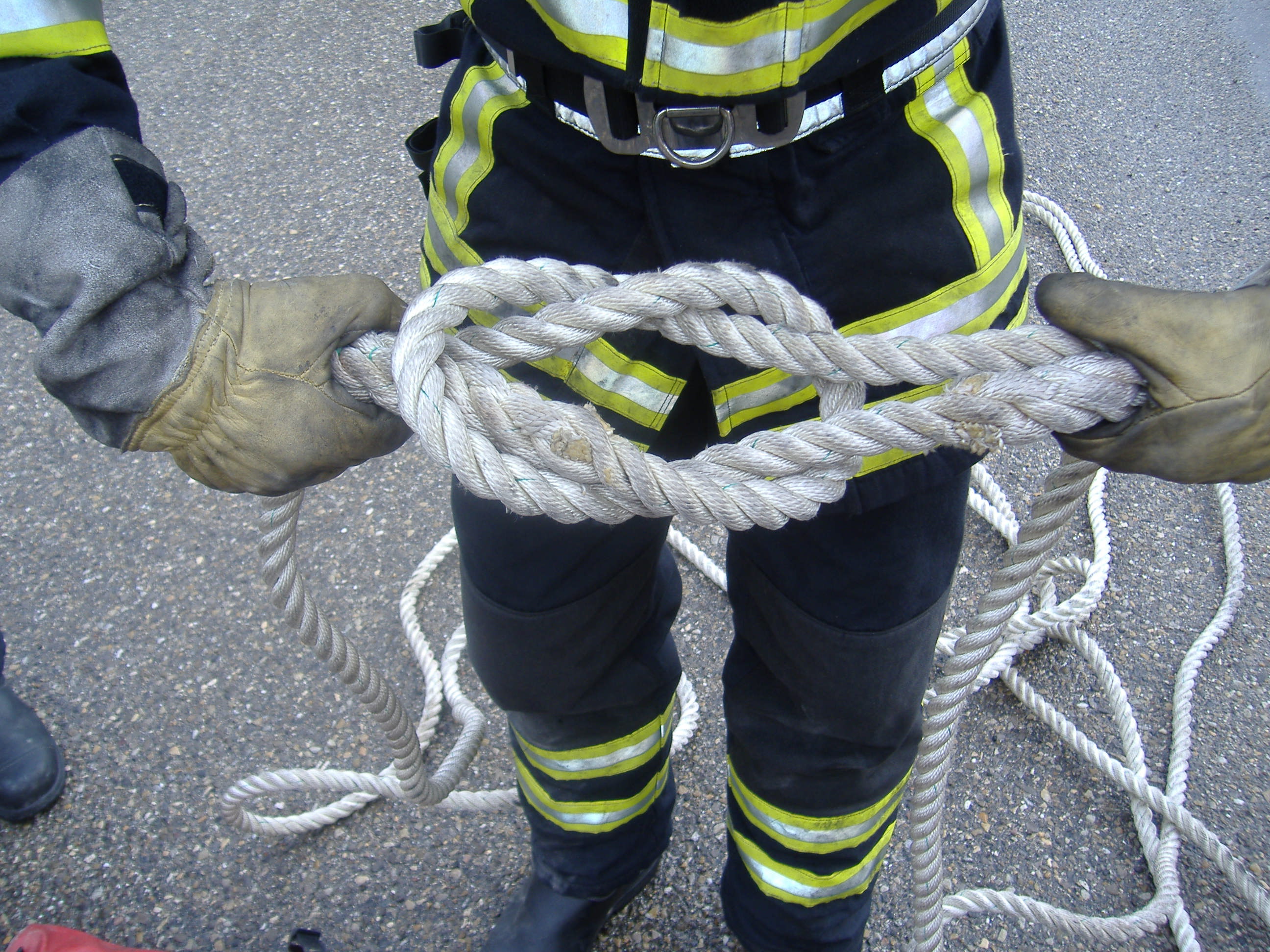 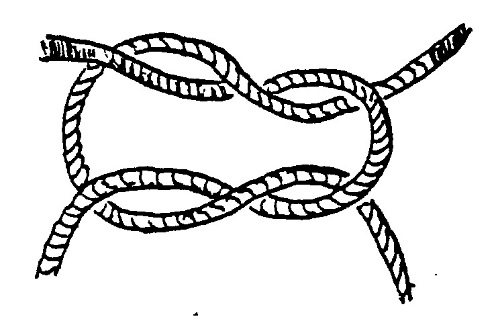 17
Nœuds
Nœud plat ou droit :
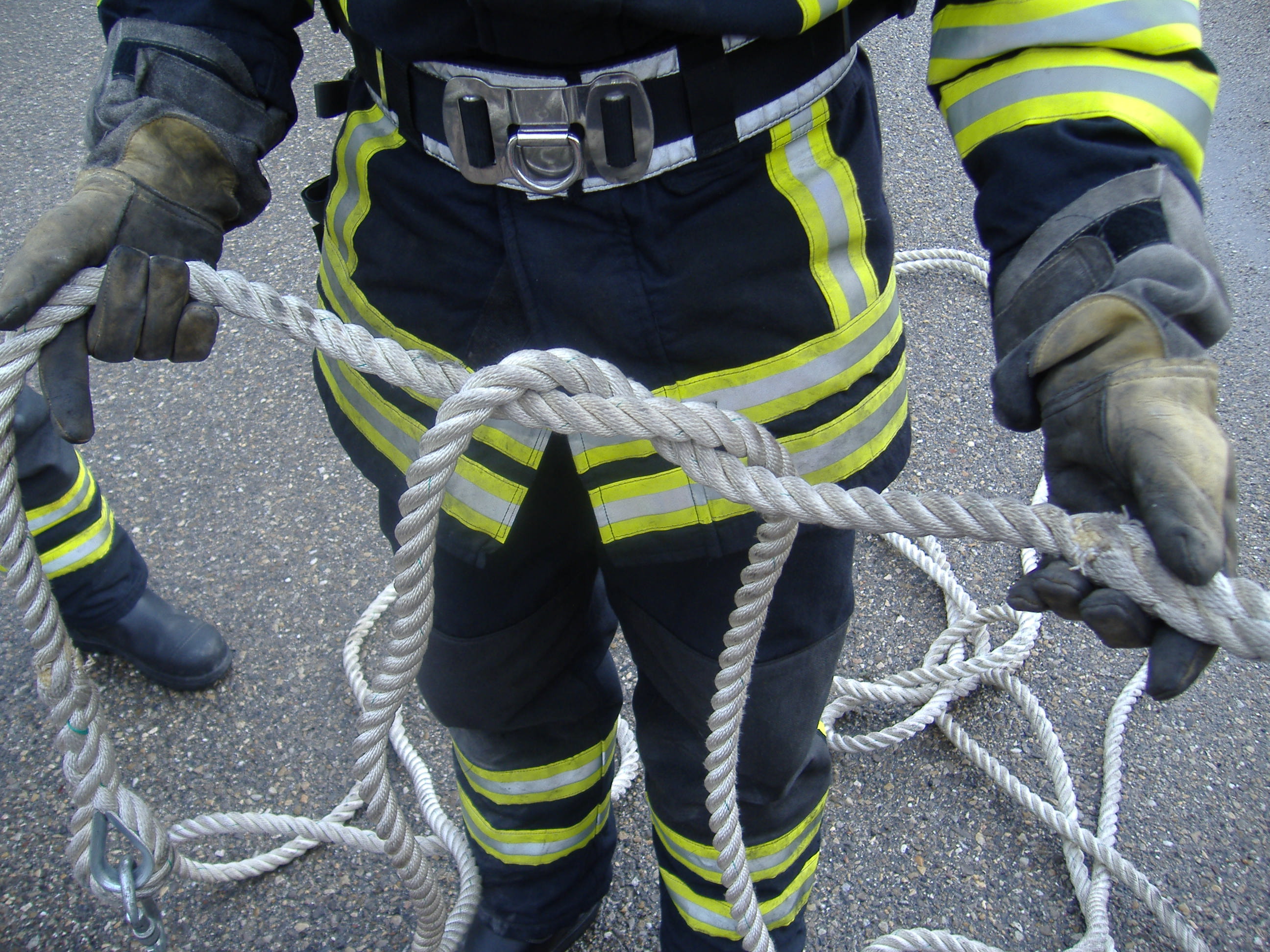 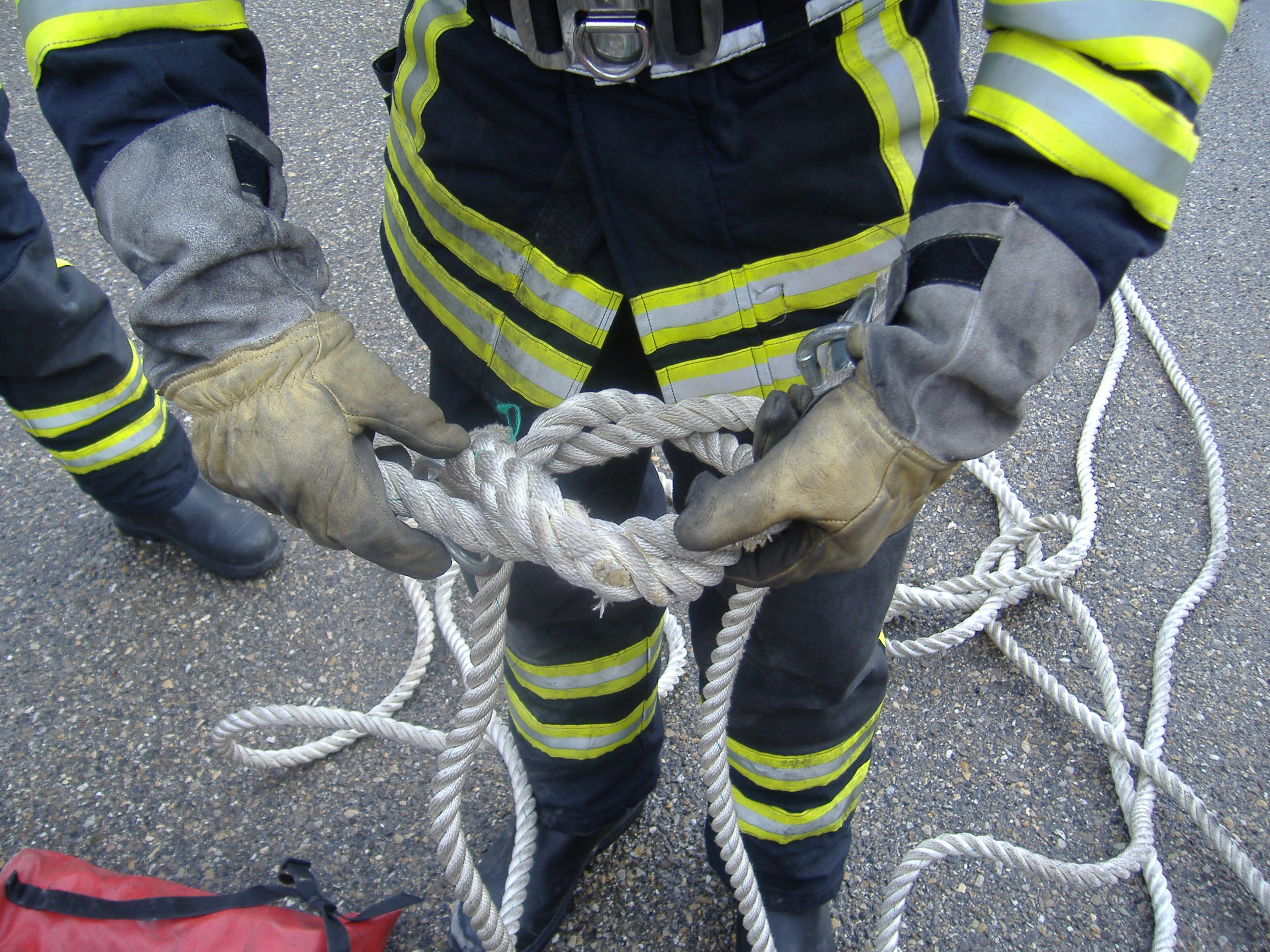 18
Nœuds
Nœud plat ou droit :
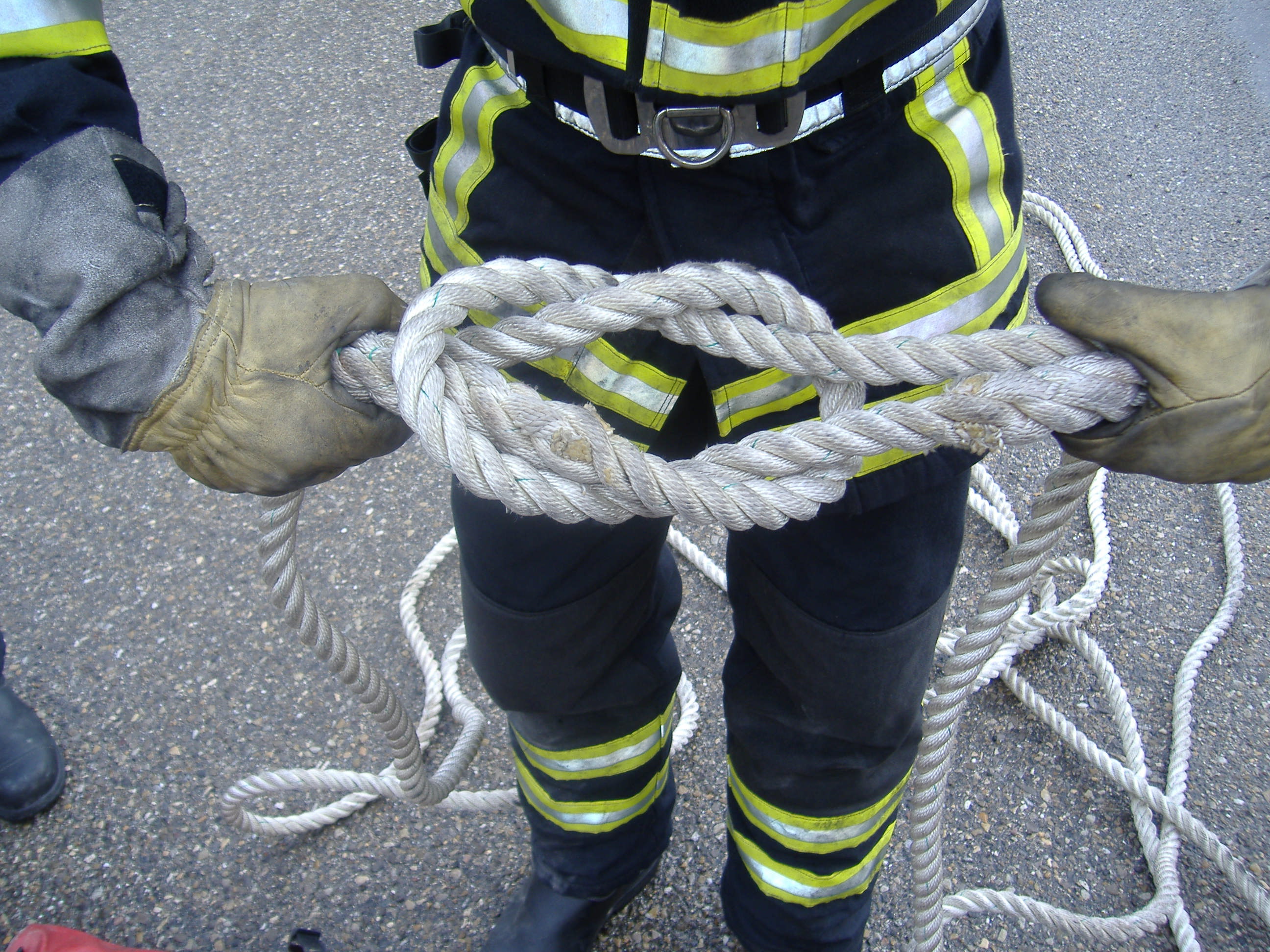 19
Nœuds
Nœud de tête d’alouette (demi-clef renversée) : 
Sert à monter ou à descendre du petit matériel.
Réaliser principalement avec la commande.
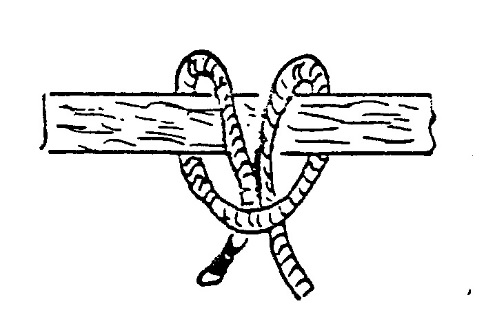 20
Nœuds
Nœud de batelier : 
Sert à fixer un cordage ou une commande sur une bitte, sur une barre ou sur un anneau pour l'amarrage d'un bateau ou d'un autre objet.
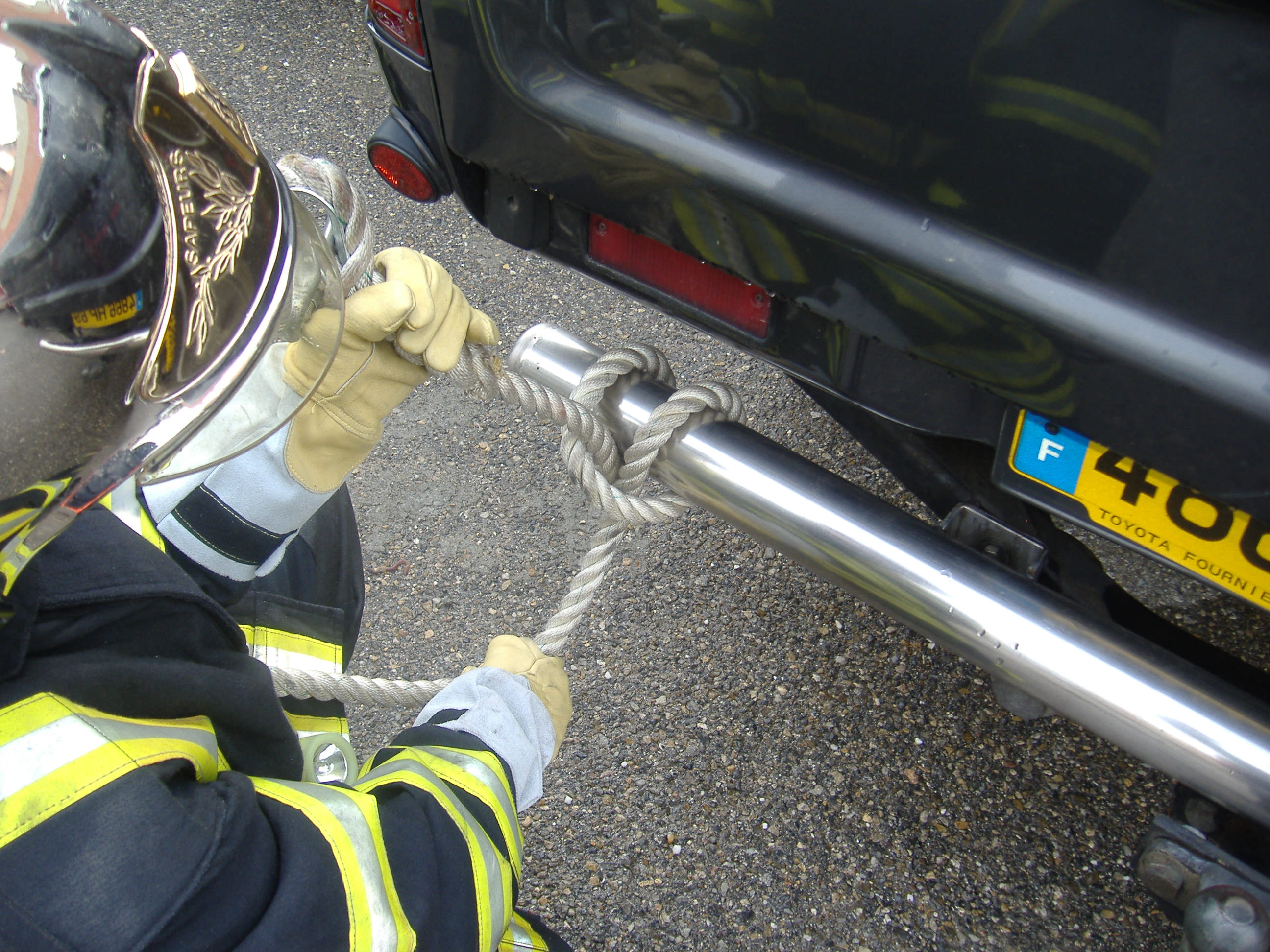 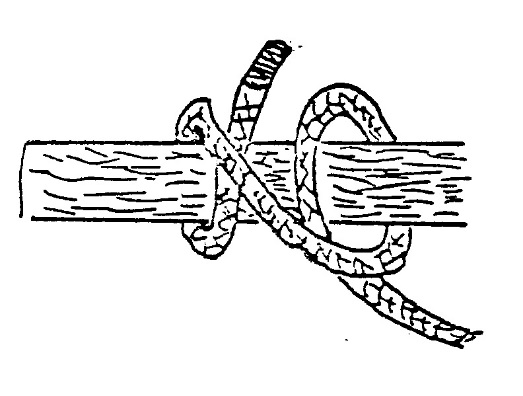 21
Nœuds
Nœud de batelier :
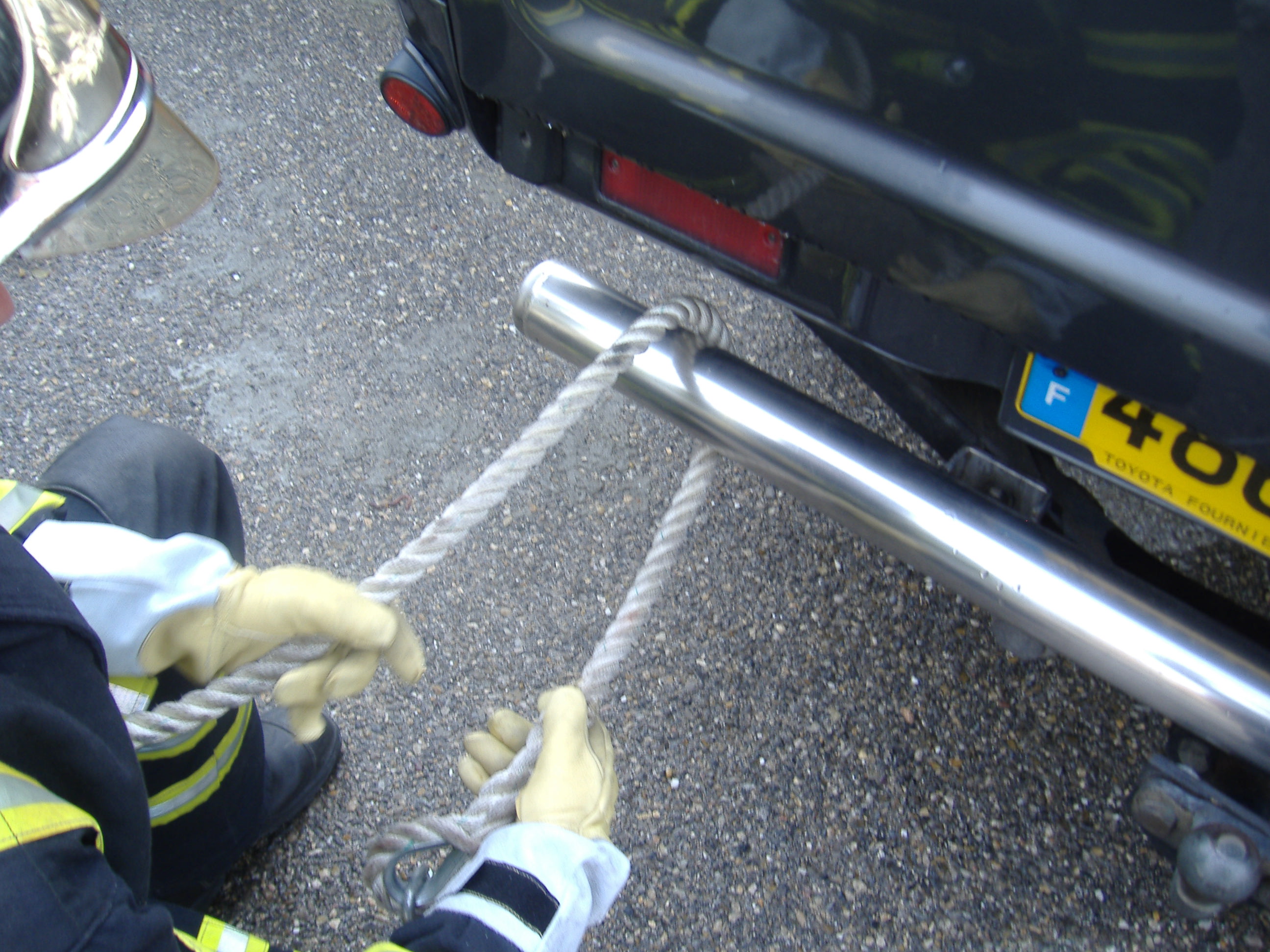 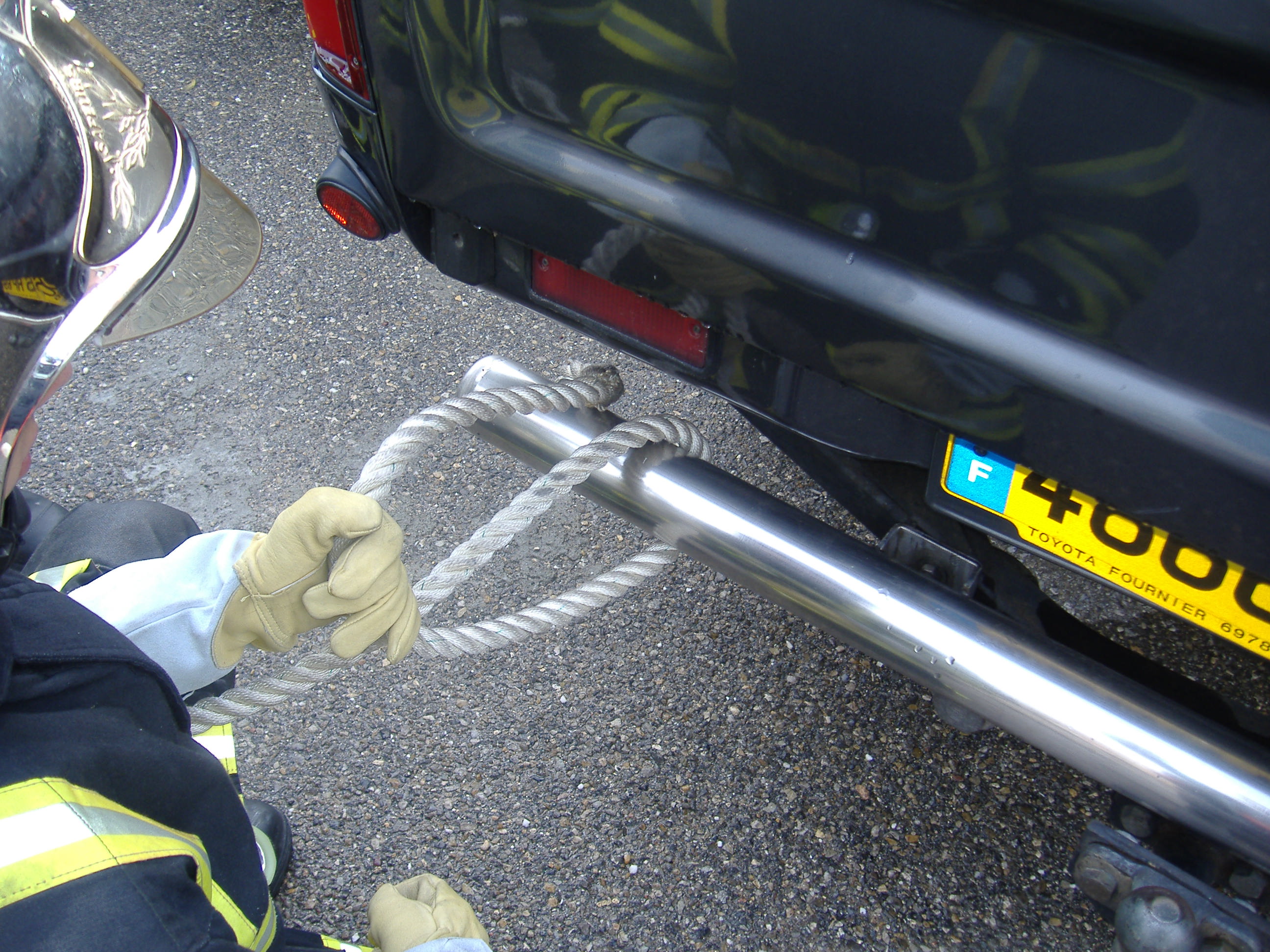 22
Nœuds
Nœud de batelier :
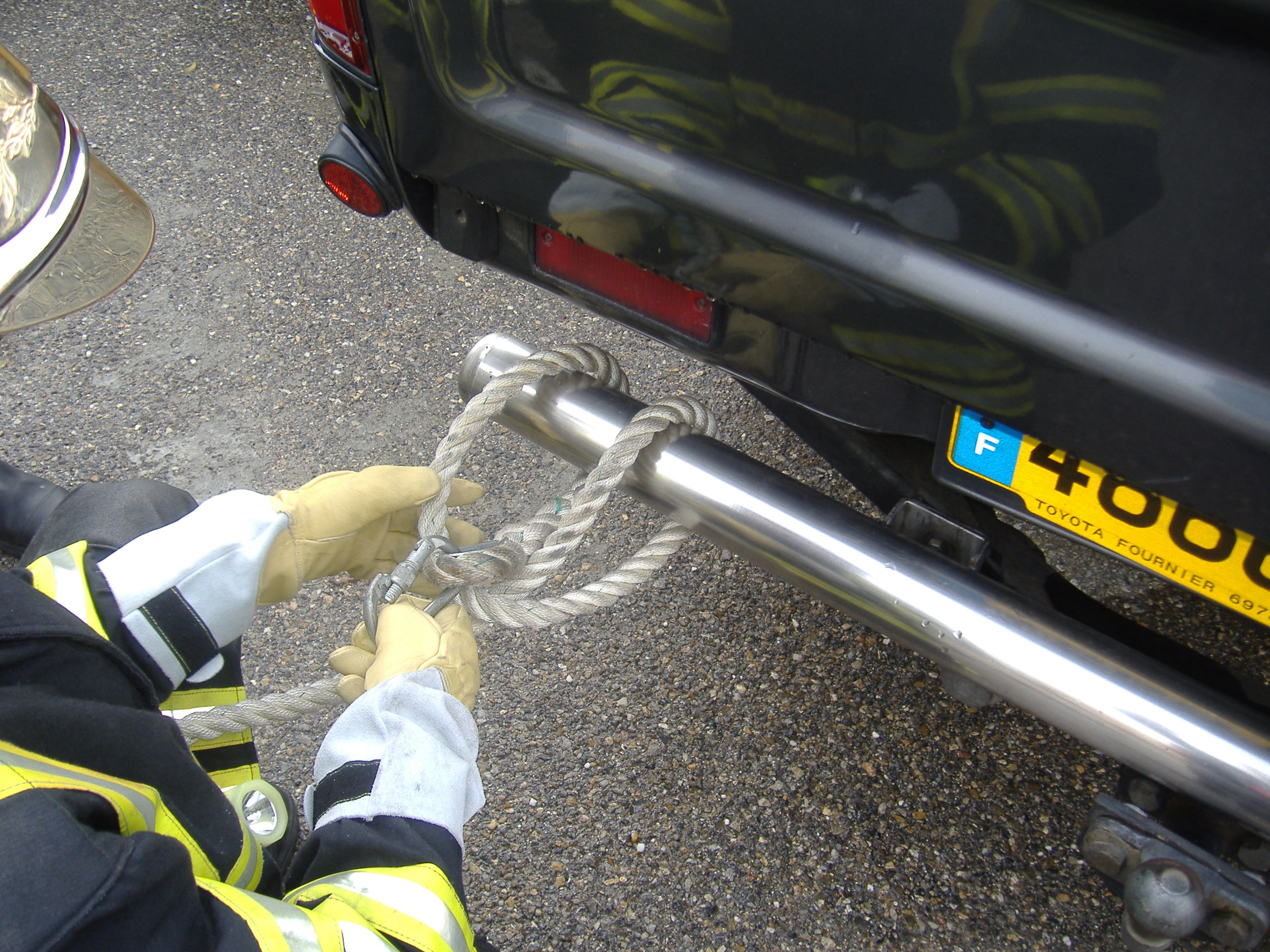 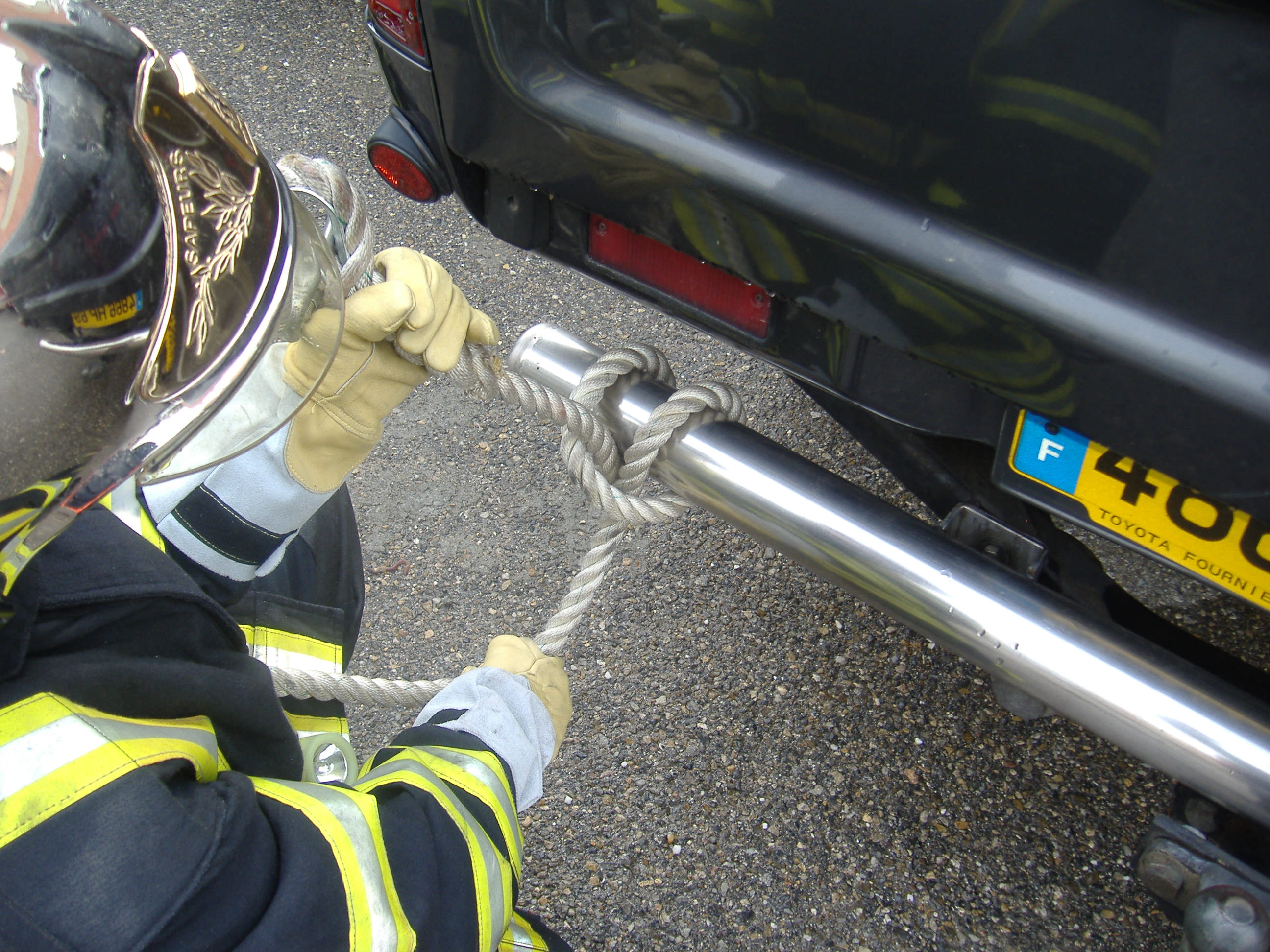 23
Nœuds
Nœud d’amarre : 
Sert à attacher solidement une personne ou à amarrer un S.P. dans les endroits périlleux.
Généralement réaliser avec un cordage.
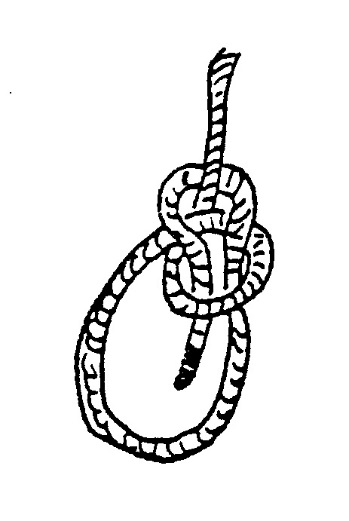 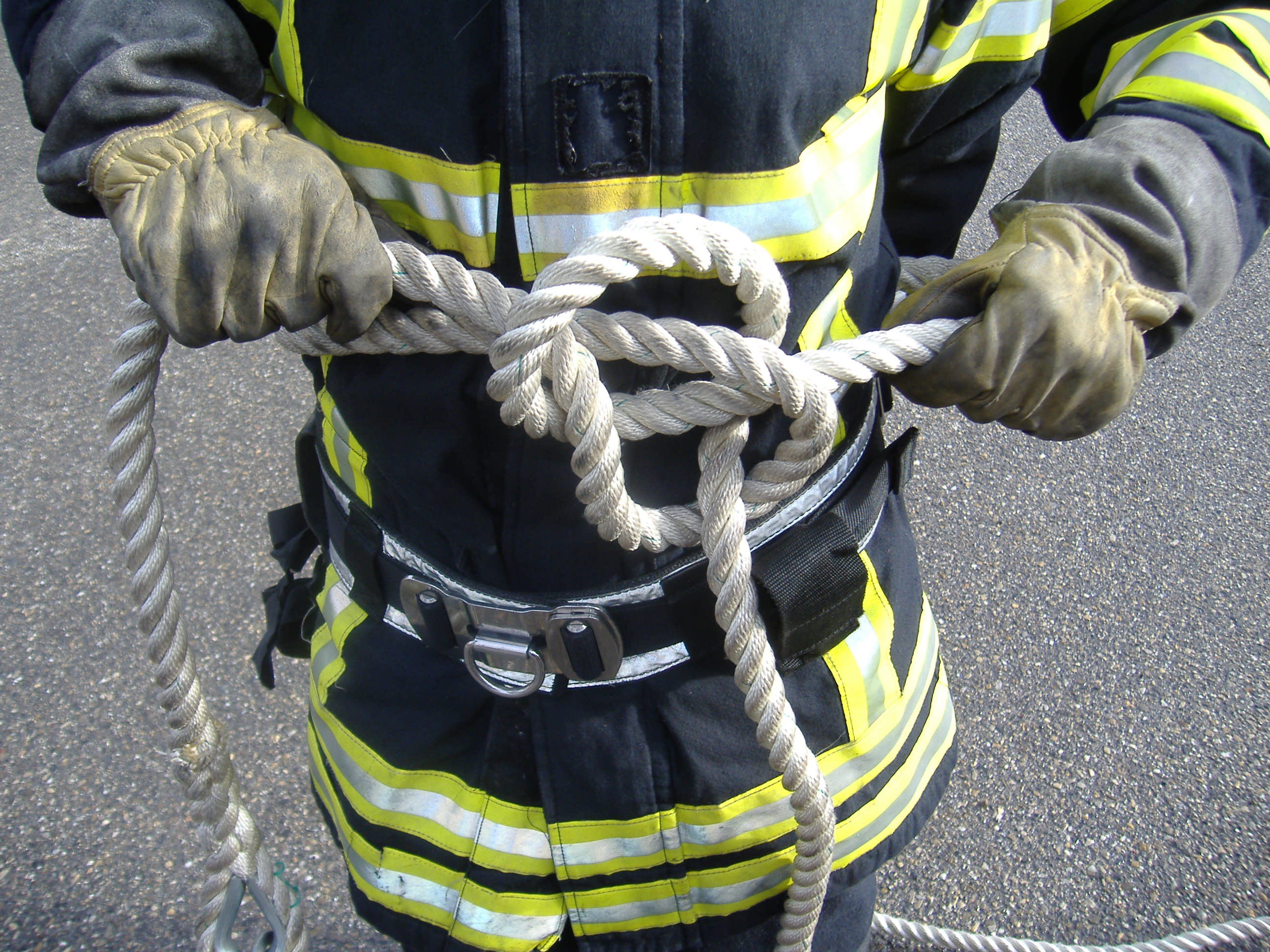 24
Nœuds
Nœud d’amarre :
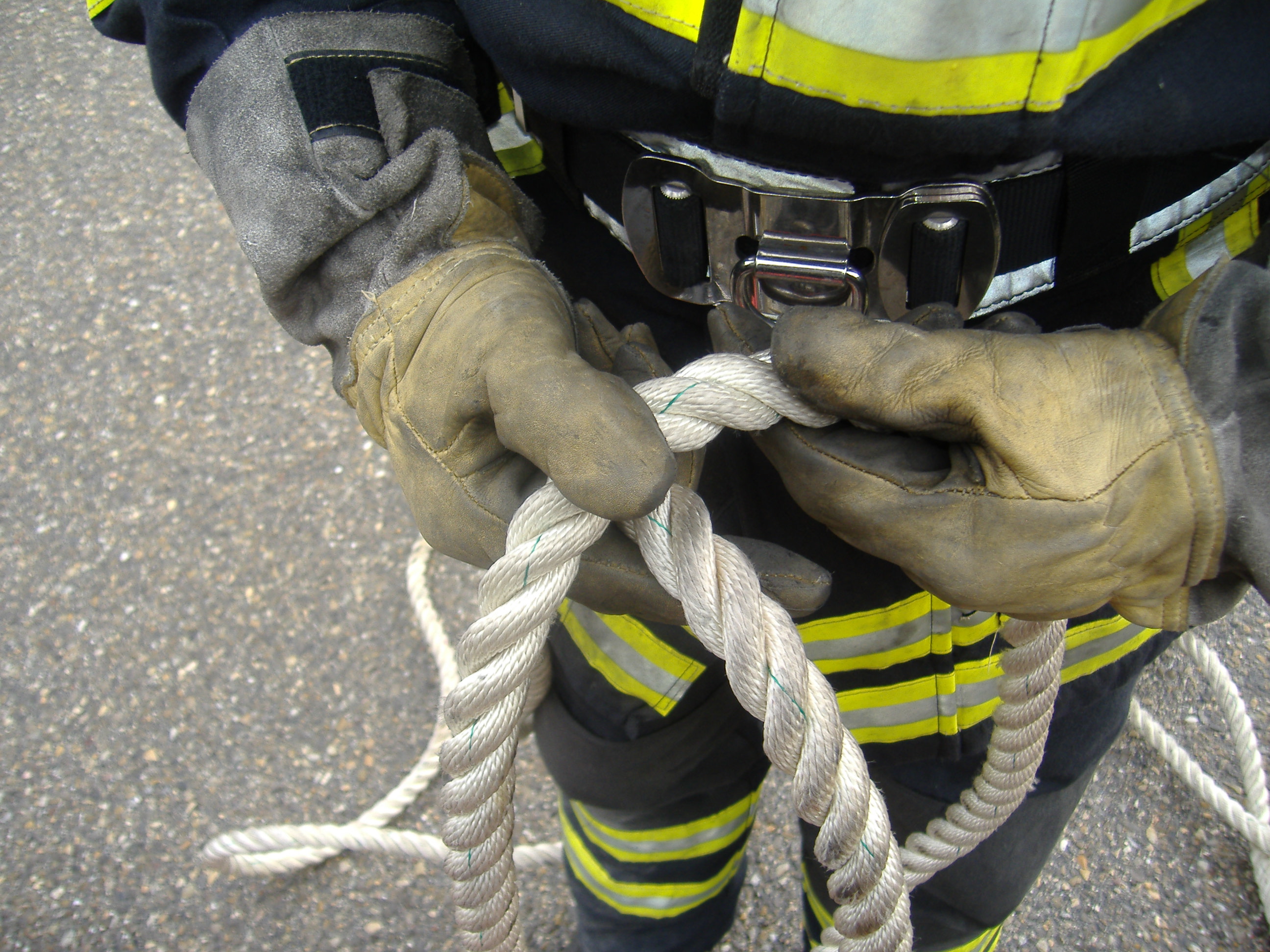 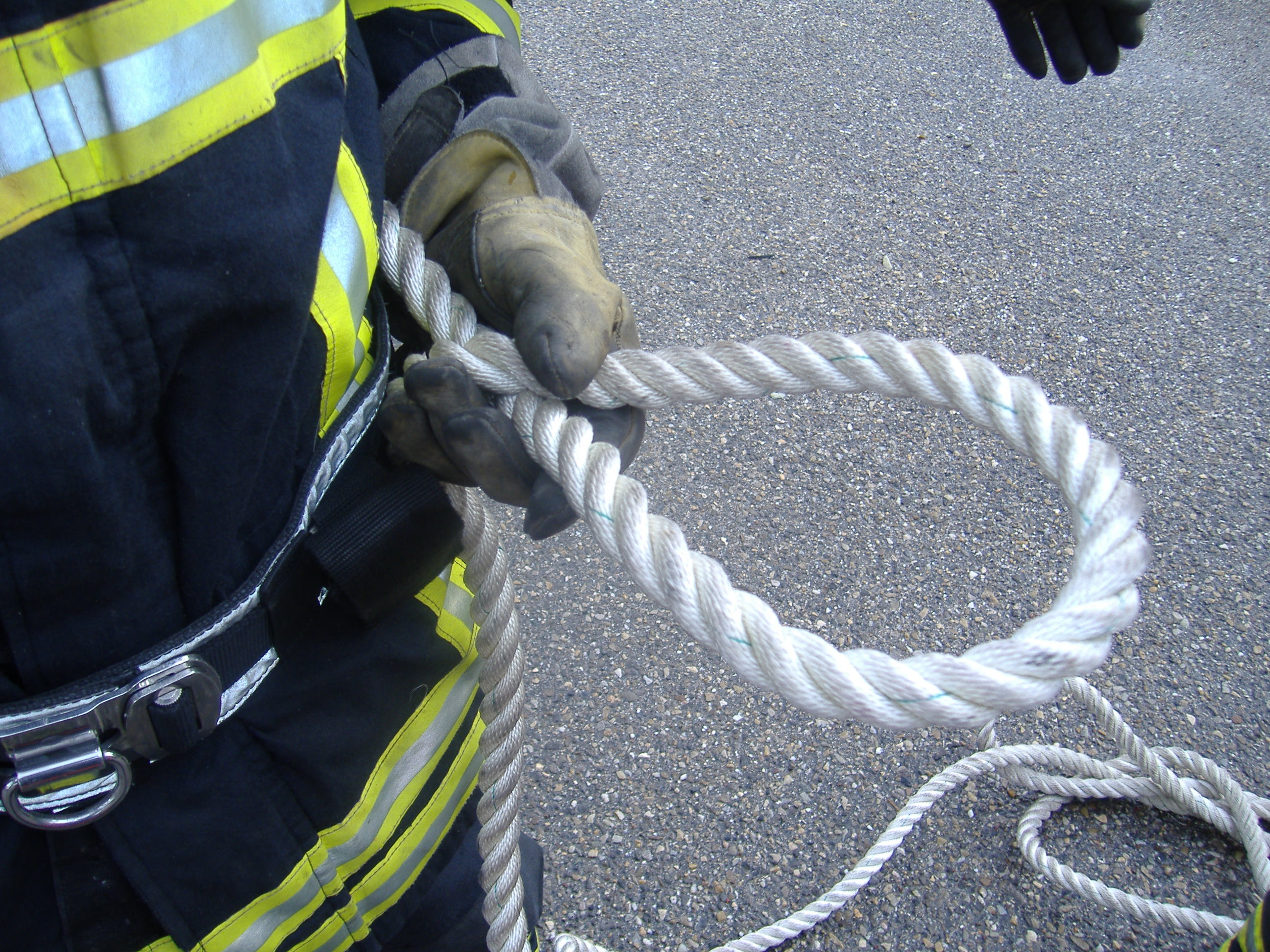 25
Nœuds
Nœud d’amarre :
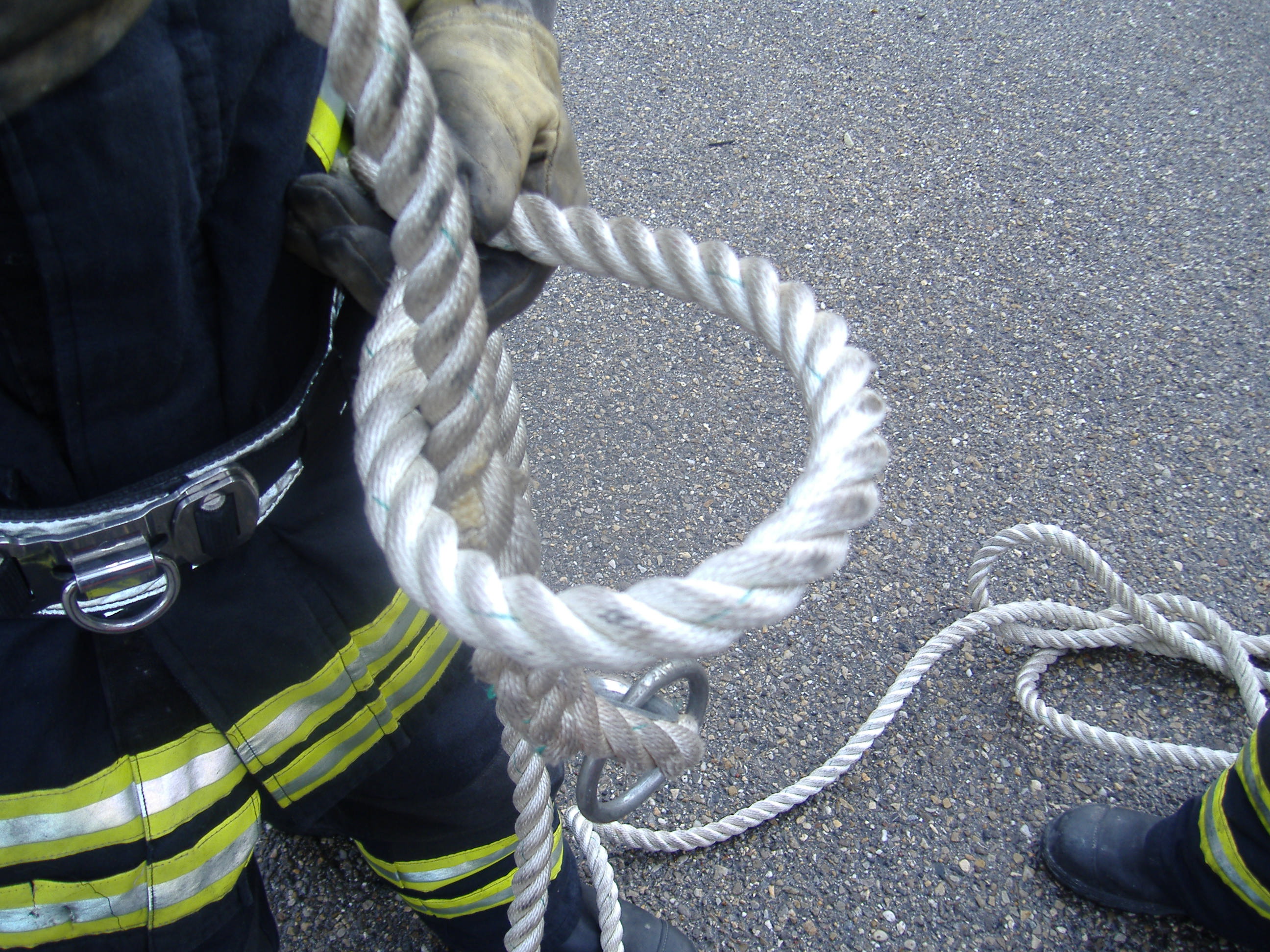 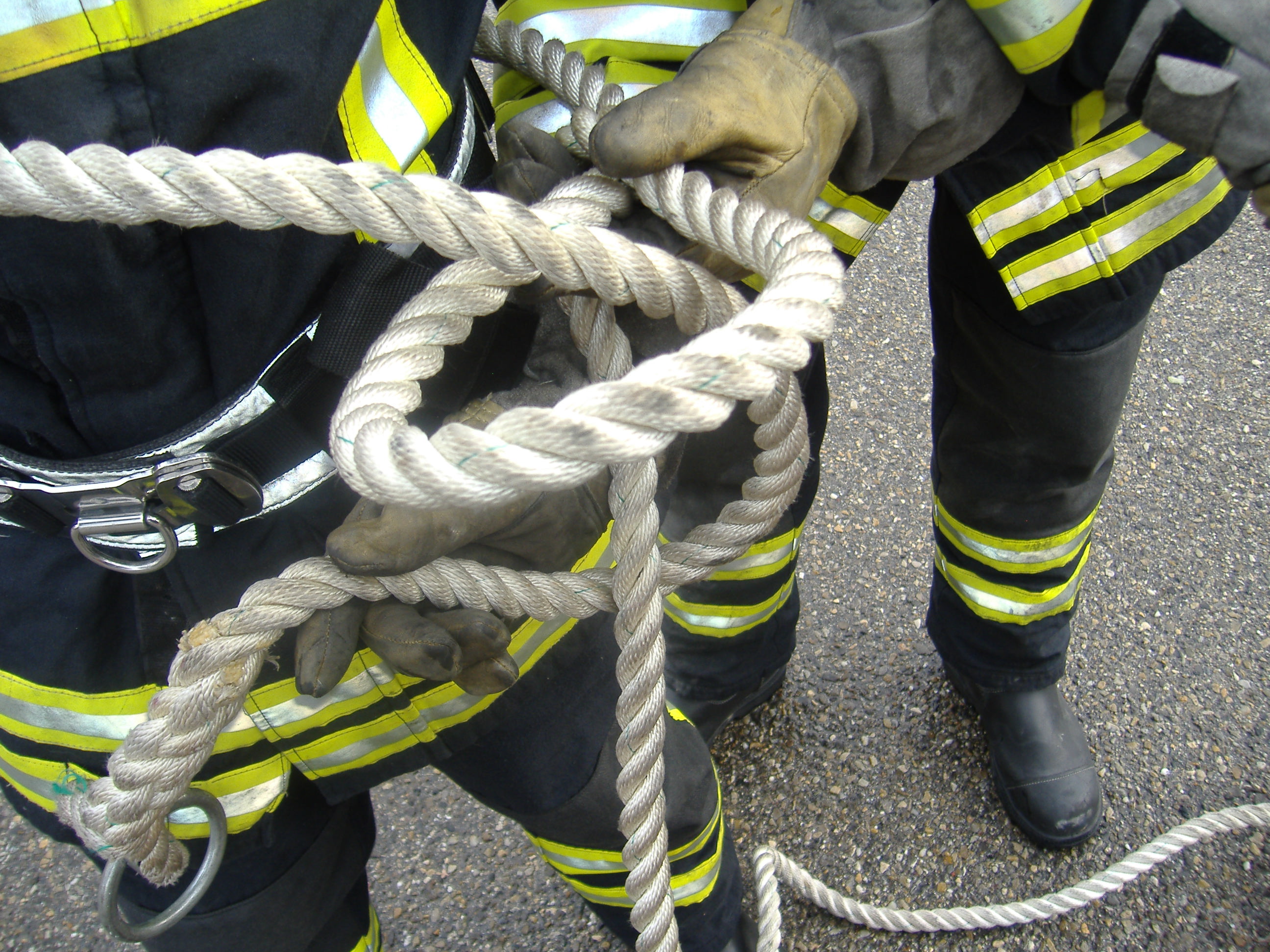 26
Nœuds
Nœud d’amarre :
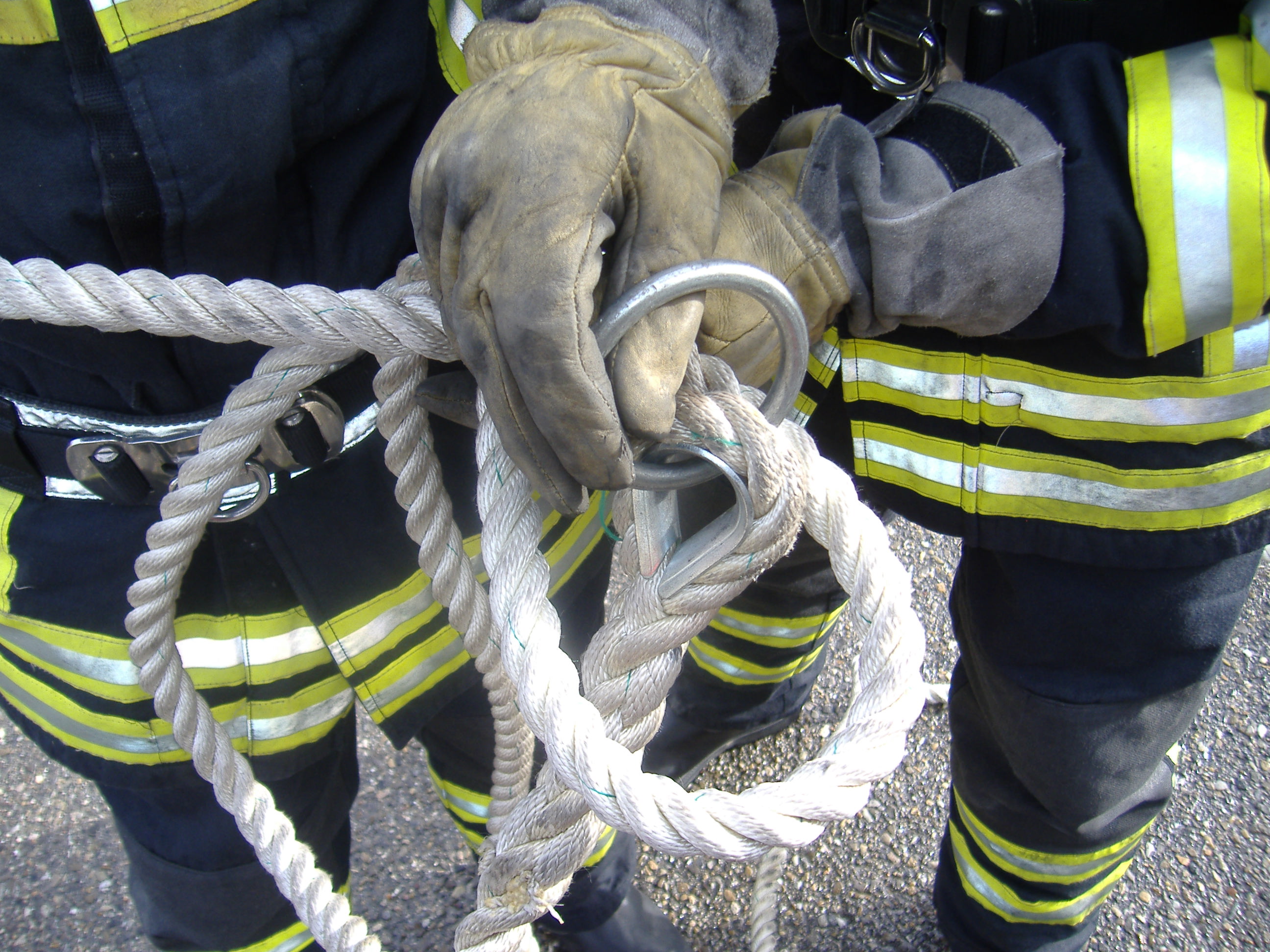 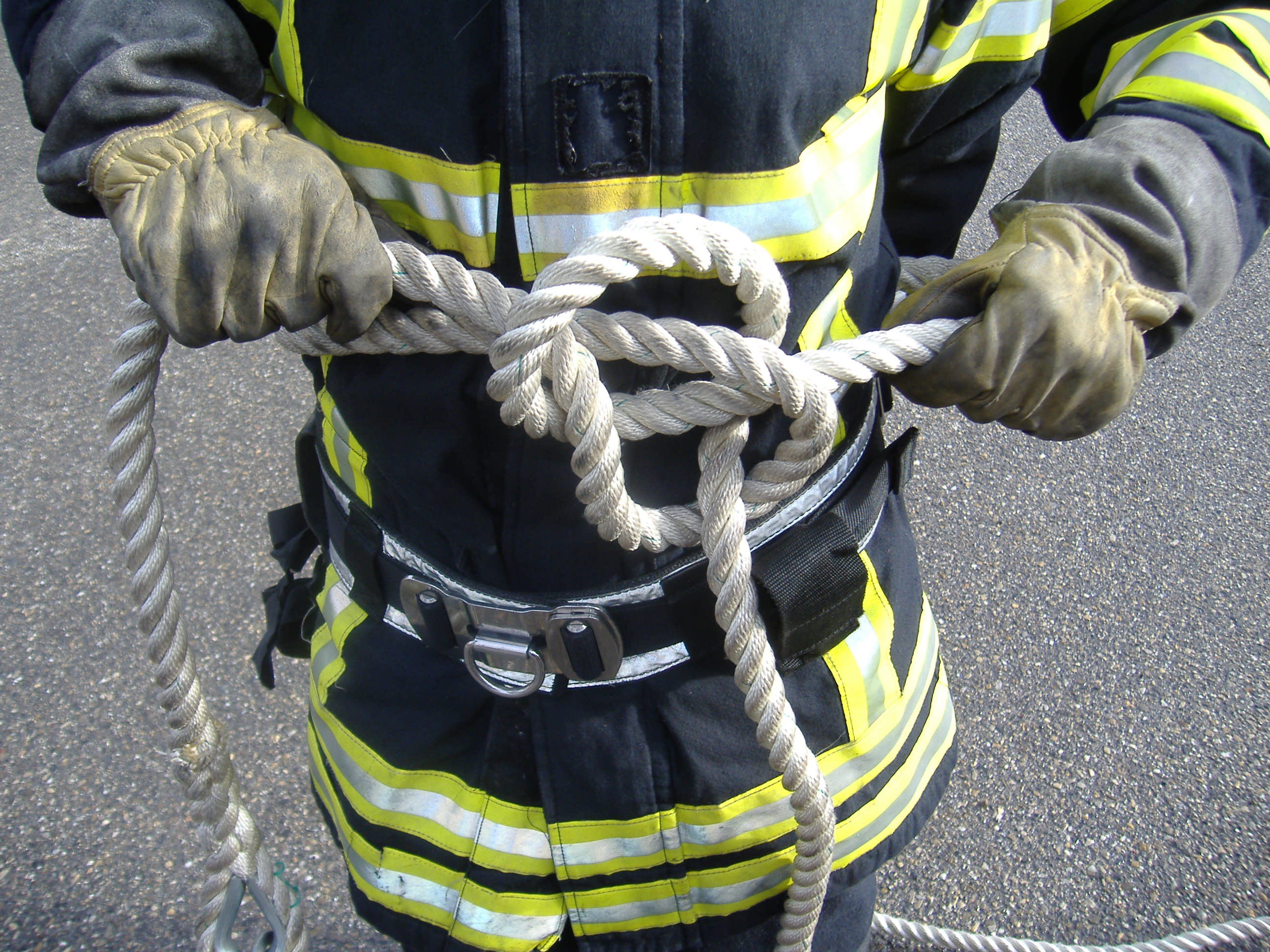 27
Nœuds
Amarrage d’une lance : 
Permet de hisser un établissement.
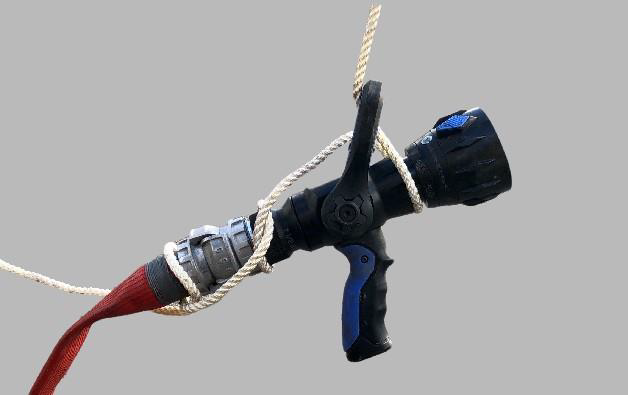 28
Conclusion
Cordages

Commandes

Nœud coulant

Nœud plat

Nœud tête d'alouette

Nœud de batelier

Nœud d'amarre

Amarrage d'une lance
Année : 2024


Contact : pour toute remarque concernant ce document, merci d’envoyer un mail sur l’adresse suivante :

gfor_jsp@sdmis.fr
29